Енисейское управление Федеральной службы по экологическому, 
технологическому и атомному надзору
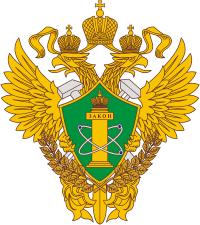 АНАЛИЗ ПРАВОПРИМЕНИТЕЛЬНОЙ ПРАКТИКИ 
КОНТРОЛЬНО-НАДЗОРНОЙ ДЕЯТЕЛЬНОСТИ 
В ОБЛАСТИ ГОСУДАРСТВЕННОГО ЭНЕРГЕТИЧЕСКОГО НАДЗОРА И НАДЗОРА ЗА СОБЛЮДЕНИЕМ ЗАКОНОДАТЕЛЬСТВА
ОБ ЭНЕРГОСБЕРЕЖЕНИИ И ПОВЫШЕНИИ ЭНЕРГЕТИЧЕСКОЙ ЭФФЕКТИВНОСТИ ЗА 2016 ГОД
И.о. заместителя руководителя
Енисейского управления Ростехнадзора
 
Герман Павел Яковлевич
26 апреля 2017 года
Слайд 2
Количество поднадзорных Енисейскому управлению Федеральной службы по экологическому, технологическому и атомному надзору организаций, эксплуатирующих на законном основании энергетических объектов
Слайд 3
Результаты проверок
7 тыс. 367 обследований
27 тыс. 46 нарушений
Основные проблемные вопросы:
- низкий уровень подготовки и квалификации персонала;
- недостаточно исчерпывающие меры, принимаемые в отношении технического перевооружения энергоснабжающих и сетевых организаций;
существенный физический износ основных производственных фондов предприятий энергетического комплекса;
 отсутствие разрешения на допуск в эксплуатацию энергоустановок.
Слайд 4
Динамика травматизма со смертельным исходом в 2015 - 2016 годах
Количество несчастных случаев со смертельным исходом в 2016 году 3 
(2015 год – 7)
4
Слайд 5
Контроль за ходом подготовки субъектов электроэнергетики, теплоснабжающих и теплосетевых организаций, а так же муниципальных образований к прохождению осенне-зимнего периода
178 проверок в отношении электро-теплоснабжающих организаций
выявлено 4187 нарушений обязательных требований норм и правил безопасности
привлечено к административной ответственности 230 юридических и должностных лиц, в т. ч. 65 юридических
Слайд 6
Количество аварий на поднадзорных по направлению государственного энергетического надзора предприятиях
Анализ аварийности за 12 месяцев 2015-2016 г.
Слайд 7
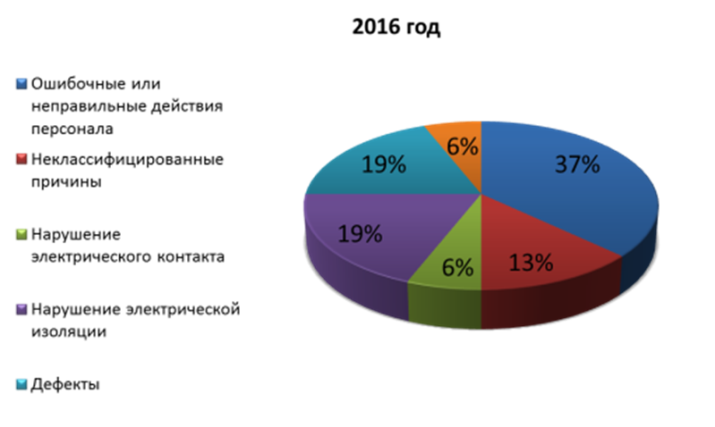 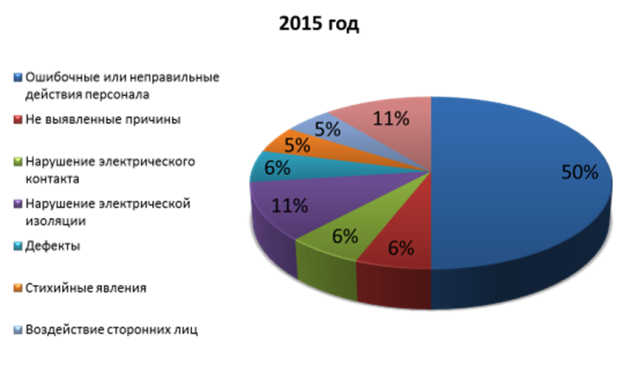 Слайд 8
Государственный надзор и контроль за соблюдением законодательства об энергосбережении и повышении энергетической эффективности
проверено более 1676 организаций, обязанных принять программы энергосбережения
выявлено 408 организации, нарушивших требования законодательства РФ об энергосбережении и повышении энергетической эффективности
Слайд 9
Поднадзорные комплексы ГТС по Енисейскому управлению
Слайд 10
Количество проверок ГТС по Енисейскому управлению
*по иным основаниям установленным законодательством РФ
Основные нарушения, выявленные в ходе проверок ГТС по Енисейскому управлению
Слайд 11
1. Несвоевременное обучение и аттестация в Ростехнадзоре должностных лиц, ответственных за эксплуатацию ГТС;
2. Некачественное осуществление мониторинга состояния ГТС, ведение журналов визуальных и натурных наблюдений, составление аналитических и отчетных материалов; 
3. Невнесение сведений в Российский регистр гидротехнических сооружений;
4. Не определена величина финансового обеспечения, не разработан расчет вероятного вреда; 
5. Несвоевременное выполнение Планов мероприятий по обеспечению безопасности ГТС на период действия утвержденных  деклараций безопасности;  
6. В 2016 иметься 2 случая представления фальсифицированных протоколов о прохождении аттестации членов аттестационной комиссии по категории Д; 
7. Несвоевременная разработка деклараций безопасности ГТС.
Установленные законодательством о безопасности гидротехнических сооружений требований, выявленными в ходе плановых и внеплановых проверок при строительстве и эксплуатации ГТС
Отсутствие:
1. Проектной документации;
2. Декларации безопасности гидротехнических сооружений, утвержденной в установленном порядке; 
3. Финансового обеспечения гражданской ответственности, в случае возмещения вреда, причиненного в результате аварии гидротехнического сооружения объектов;  
4. Расчета вероятного вреда, который может быть причинен в результате аварии гидротехнического сооружения; 
5. Правил эксплуатации гидротехнических сооружений, согласованных с Енисейским управлением Ростехнадзора.
Замечания, касающиеся бесхозяйных и находящихся в муниципальной собственности гидротехнических сооружений
11
Слайд 12
Нормативные правовые акты, принятые в 2016 году в сфере энергетического надзора
Федеральный закон от 01.05.2016 № 132-ФЗ «О внесении изменений в Федеральный закон «О теплоснабжении» и отдельные законодательные акты Российской Федерации по вопросам обеспечения безопасности в сфере теплоснабжения» (установлены правовые основы федерального государственного энергетического надзора за соблюдением требований безопасности в сфере теплоснабжения);
Постановление Правительства Российской Федерации от 10.06.2016 № 525 «О внесении изменений в Правила расследования причин аварий в электроэнергетике в целях оптимизации критериев, определяющих аварии, и регламентации процедур их расследования» (уточнены критерии аварий и скорректирован порядок проведения расследования их причин Ростехнадзором и эксплуатирующими организациями);
Постановление Правительства Российской Федерации от 20.07.2016 № 701 «О внесении изменений в Положение об осуществлении федерального государственного энергетического надзора» (федеральный государственный энергетический надзор распространен на отдельные категории потребителей электрической энергии);
Слайд 13
Нормативные правовые акты, принятые в 2016 году в сфере энергетического надзора
постановление Правительства Российской Федерации от 23.11.2016 № 1229 «О внесении изменений в некоторые акты Правительства Российской Федерации по вопросам полномочий федеральных органов исполнительной власти в сфере теплоснабжения» (вносятся изменения в Положение о Федеральной службе по экологическому, технологическому и атомному надзору, утвержденное постановлением Правительства Российской Федерации от 30.07.2004 № 401, а также Положение о Министерстве энергетики Российской Федерации, утвержденное постановлением Правительства Российской Федерации от 28.05.2008 № 400, в части уточнения полномочий Ростехнадзора и Минэнерго России в сфере теплоснабжения).
Изданы приказы Ростехнадзора:
Приказ Ростехнадзора от 03.02.2016 № 35 «О внесении изменений в Порядок согласования Федеральной службой по экологическому, технологическому и атомному надзору границ охранных зон в отношении объектов электросетевого хозяйства»;
Приказ Ростехнадзора от 25.04.2016 № 157 «Об утверждении формы и порядка оформления акта о расследовании причин аварийной ситуации при теплоснабжении»;
Приказ Ростехнадзора от 25.04.2016 № 158 «Об утверждении формы и порядка оформления отчета об аварийных ситуациях при теплоснабжении»;
Слайд 14
Нормативные правовые акты, принятые в 2016 году в сфере энергетического надзора
Приказ Ростехнадзора от 25.04.2016 № 158 «Об утверждении формы и порядка оформления отчета об аварийных ситуациях при теплоснабжении»;
Приказ Ростехнадзора от 15.07.2016 № 297 «О внесении изменений в отдельные Административные регламенты Федеральной службы по экологическому, технологическому и атомному надзору по исполнению государственных функций в области осуществления федерального государственного энергетического надзора, энергетической эффективности и энергосбережения»;
Приказ Ростехнадзора от 15.11.2016 № 474 «Об утверждении порядка формирования комиссий по расследованию причин аварий в электроэнергетике».
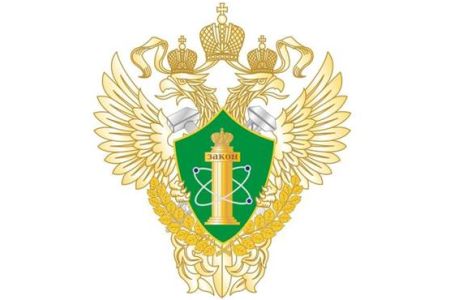 Спасибо за внимание!




Сайт Енисейского управления Ростехнадзора:
enis.gosnadzor.ru